КНИЖНЫЕ 
НОВИНКИ 
МБА
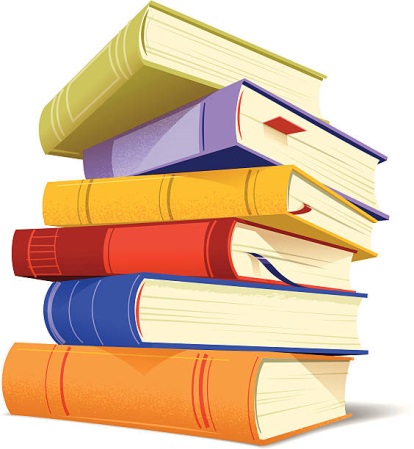 ЗАРУБЕЖНАЯ 
ЛИТЕРАТУРА
АВГУСТ 2022
16+ 
84(4Вел)
Д 14
Даймонд, Люси. 
Обещание [Текст] : художественная лит-ра / Люси Даймонд ; перевод с английского Марины Рябцун. - Москва : INSPIRIA : Эксмо, 2022. - 412, [1] с.
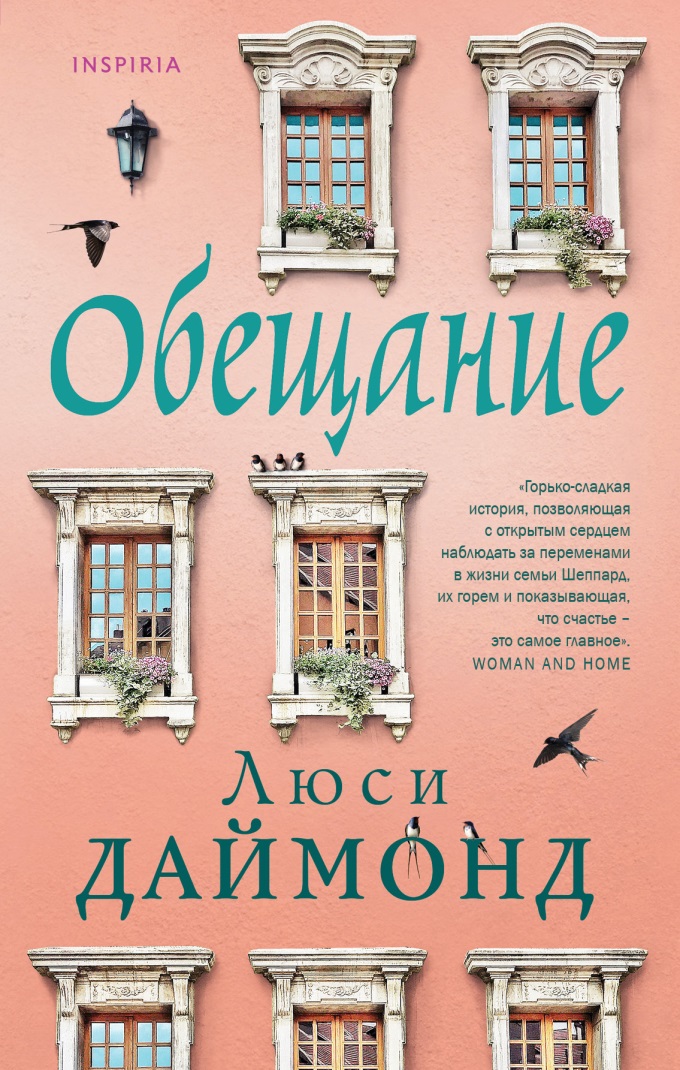 Люси Даймонд — королева семейных драм. Ее истории уникальны, они попадают в самое сердце, дарят надежду, радость и любовь читателям по всему миру.
В глазах окружающих и самых близких Патрик Кристофер Шеппард был замечательным отцом, мужем и сыном, которого все любили и уважали. Он был идеальным, в отличие от своего брата Дэна. И вот Патрика не стало. Дэн всей душой хочет помочь семье пережить горе утраты. Он обещает быть рядом. Он обещает любить и заботиться. Он обещает дать второй шанс всей семье и самому себе обрести счастье. Но так ли идеален был его брат? И надо ли быть идеальным, чтобы сделать счастливыми своих близких?
16+ 
84(7Сое)
Д 27
Дейв, Лора. 
Последнее, что он сказал мне [Текст] : роман / Лора Дейв ; перевод с английского Дарьи Целовальниковой. - Москва : INSPIRIA : Эксмо, 2022. - 317, [1] с.
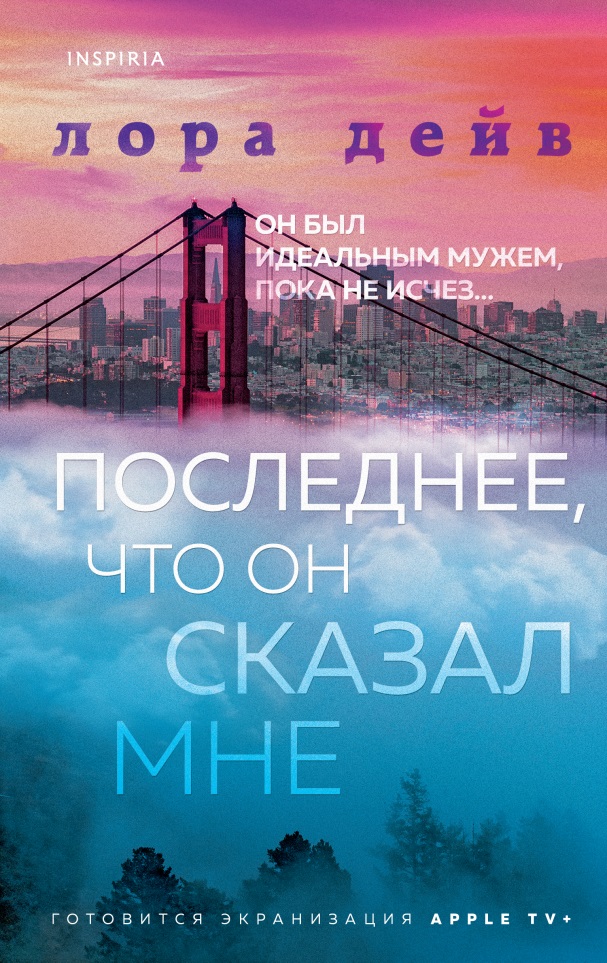 Она думала, что у нее есть всё: идеальный дом, идеальный муж, идеальный брак. Но на самом деле идеальной была только ложь. Он был идеальным мужем, пока не исчез...
В тот день, когда федералы внезапно приходят с обыском на фирму по производству программного обеспечения, главный программист Оуэн Майклз исчезает. Шестьсот тысяч долларов и записка «Защити ее!» — вот все, что находят Ханна, новая жена Оуэна, и Бейли, его угрюмая дочь-подросток от первого брака. Ханна затевает собственное расследование, в результате которого узнает, что десять лет назад Оуэн сменил имя, спасаясь от смертельной опасности. Постепенно Ханна и Бейли налаживают отношения, которые у них не задались с самого начала, ведь только вдвоем они смогут узнать, кем же на самом деле был идеальный муж и отец.
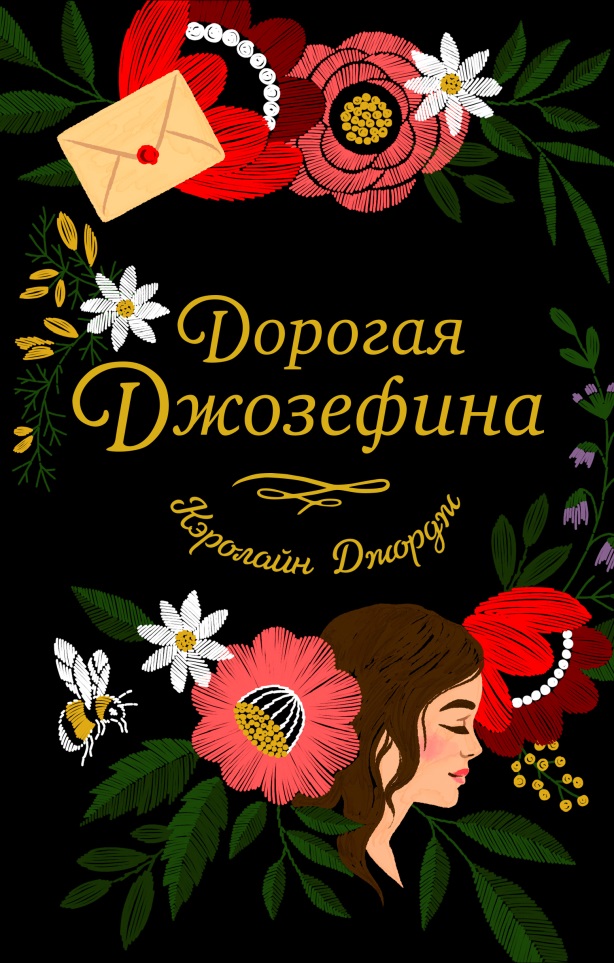 Роман, благодаря которому вы окажетесь в английском поместье XIX века, станцуете на балу-маскараде и вскроете сургучную печать с пыльных конвертов старинных писем о любви...
1821 год: Элиасу Рошу невероятно повезло. На балу-маскараде он встретил прекрасную Джозефину де Клэр. Но после того, как судьба разлучила их, Элиас написал десятки писем в надежде найти девушку снова.
2021 год: Джози не везет с парнями. Последние ее отношения едва не разрушили давнюю дружбу. После смерти отца Джозефина де Клэр замкнулась в себе и переехала в старинное английское поместье. Там она нашла письма от некоего Элиаса Роша, внебрачного сына дворянина. Письма адресованы девушке с точно таким же именем, чертами характера и привычками, как у Джози. Совпадение разожгло любопытство девушки, и она решила выяснить, чем закончилась история Роша. Джози с наслаждением погрузилась в чтение писем, пока не поняла, что влюбляется в парня, с которым ее разделяют века..   .
16+ 
84(7Сое)
Д 41
Джио, Сара. 
Сладко-горькая история [Текст] : художественная лит-ра / Сара Джио ; перевод с английского Эльвиры Фарниевой. - Москва : Эксмо, 2022. - 316, [1] с. - (Зарубежный романтический бестселлер).
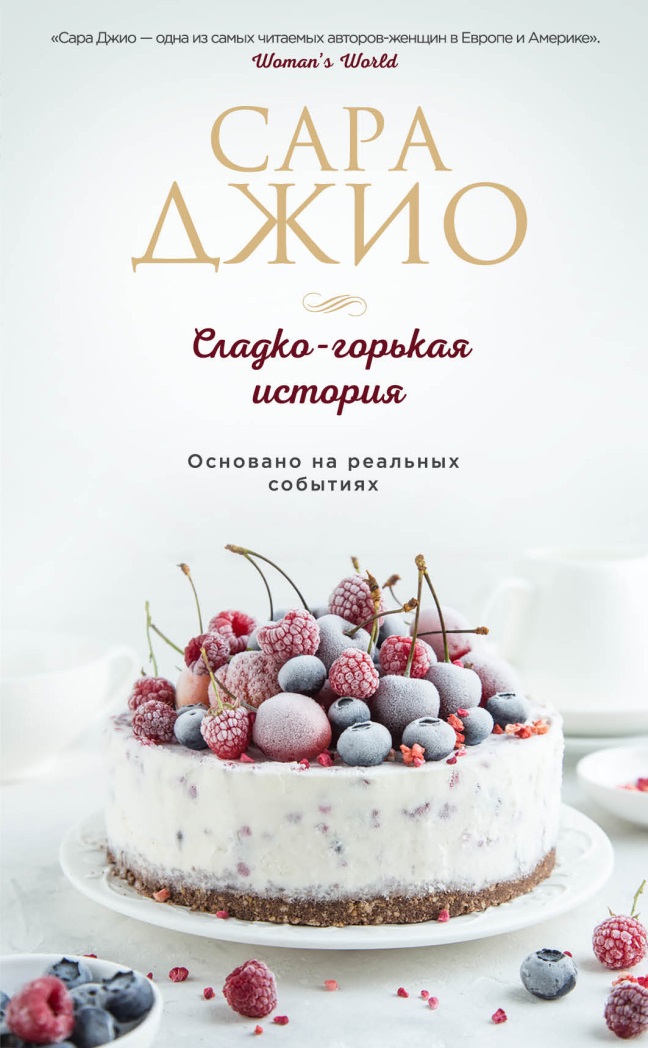 Сладко-горькая история — это первая книга Сары Джио, которую она написала... о себе. С исключительной любовью к своим читателям. Это история о семье, любви, о взаимоотношениях людей, о мужчинах и женщинах, но главное — об обретении счастья и гармонии внутри себя. Вопреки всему, через что вам пришлось или придется пройти.
16+ 
84(7Сое)
К 33
Кейр, Линда. 
Темное озеро [Текст] : [роман] / Линда Кейр ; перевод с английского М. Ю. Юркан. - Москва : Эксмо, 2022. - 445, [1] с. - (Супер белый детектив).
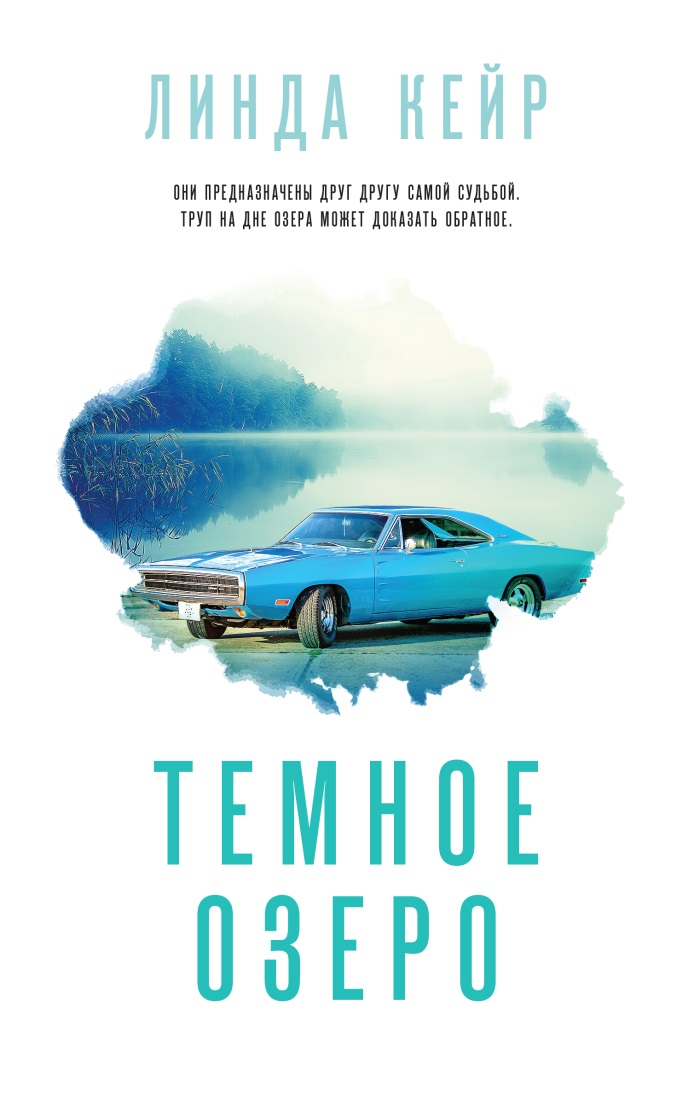 Захватывающий психологический триллер с атмосферой элитной частной школы, неуловимо схожий с нашумевшей книгой Донны Тарт«Тайная история».
Энди и Йен Коупленд оставили много воспоминаний в элитной школе «Гленлейк» двадцать лет назад. Они стали настоящей Легендарной Парочкой, даже несмотря на короткий разрыв в выпускном классе. Казалось бы, обычная подростковая драма. Верно?
Труп на дне озера может доказать обратное.
Таинственный утопленник вырывается из глубин, возвращая влюбленных к солнечным воспоминаниям юности, омрачающихся зловещими тенями, и заставляя пересмотреть свои взгляды на собственный брак, школу и друг на друга.
16+ 
84(4Вел)
М 15
Макнамара, Эли. 
Маленький цветочный магазин у моря [Текст] : [роман] / Эли Макнамара ; перевод с английского Динары Селиверстовой. - Москва : INSPIRIA : Эксмо, 2022. - 349, [1] с
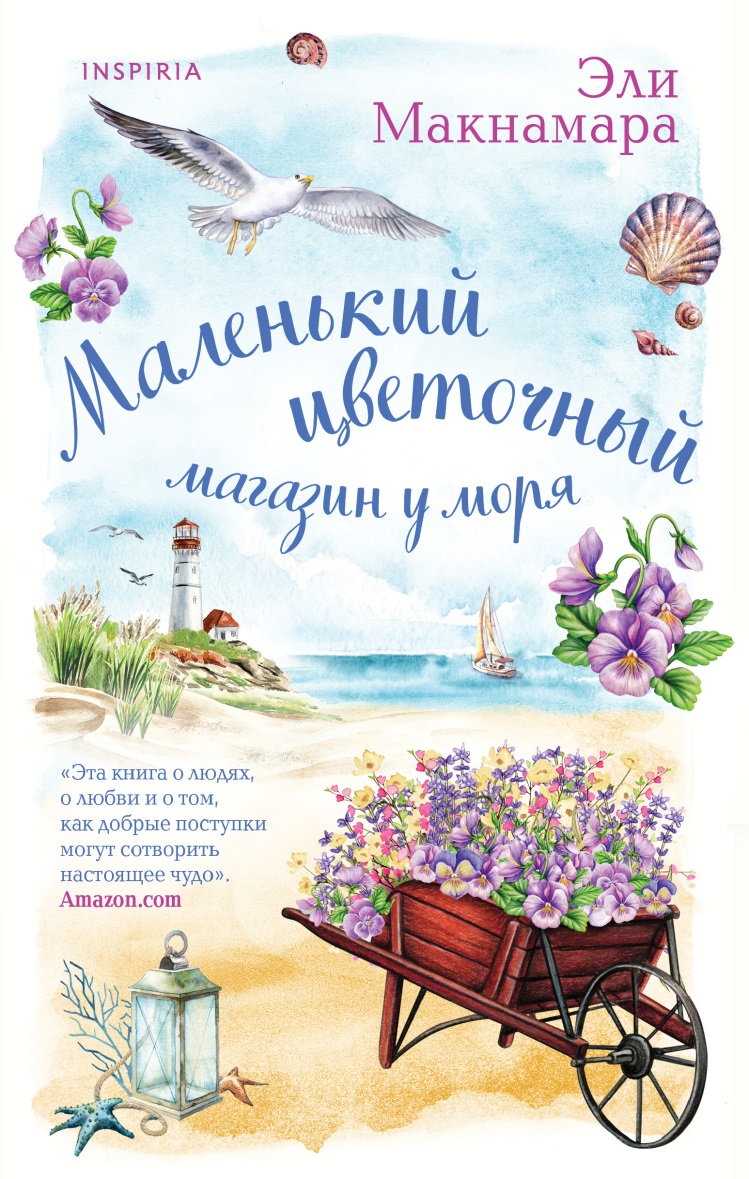 Поппи получает в наследство от бабушки цветочный магазинчик в маленьком портовом городе. Но есть проблема — Поппи ненавидит цветы. А еще все считают девушку безответственной. Что же Поппи будеть делать с таким подарком? Продавать? Но не все так просто. Местные жители поговаривают, что букеты из этого магазинчика исполняют желания. Поппи с настороженностью относится к этим слухам, но в один день все меняется. Неужели и правда цветы заколдованы? Или же люди настолько в это верят, что сами создают в своей жизни магию?
16+ 
84(7Кан)
П 83
Проуз, Нита. 
Горничная [Текст] : роман / Нита Проуз ; перевод с английского Ирины Тетериной. - Санкт-Петербург : Азбука, 2022. - 411, [2] с. - (Азбука-бестселлер).
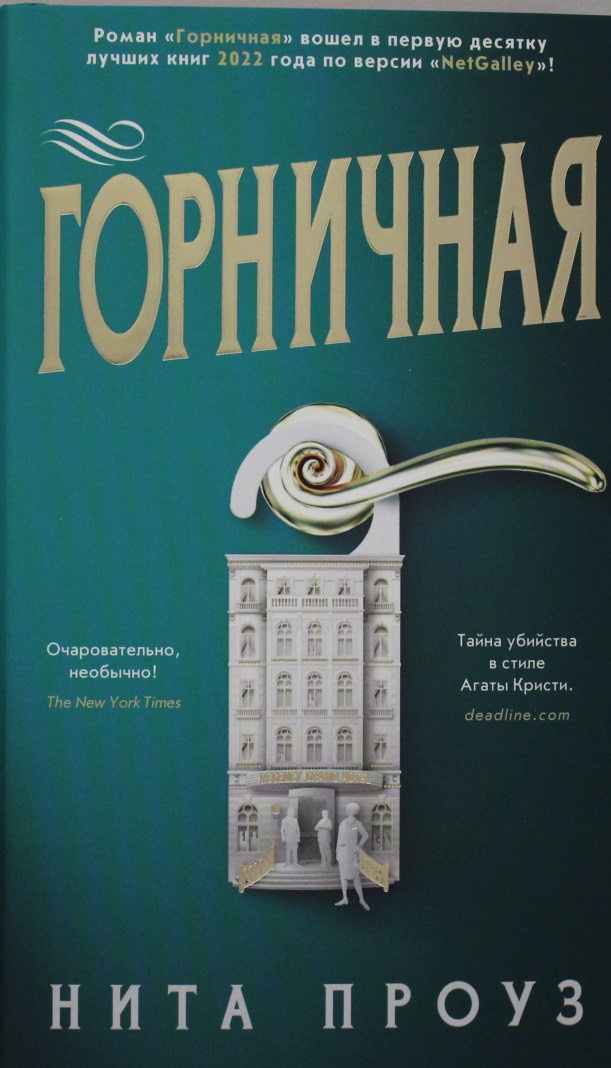 Молли Грей никогда в жизни не видела своих родителей. Воспитанная любящей и мудрой бабушкой, она работает горничной в отеле и считает это своим призванием, ведь наводить чистоту и порядок — ее подлинная страсть! А вот отношения с людьми у нее не слишком ладятся, поскольку Молли с детства была не такой, как все. Коллеги считают ее более чем странной, и у них есть на то основания. Так что в свои двадцать пять Молли одинока и в свободное от работы время то смотрит детективные сериалы, то собирает головоломки... Однако вскоре ее собственная жизнь превращается в детектив, в котором ей отведена роль главной подозреваемой, — убит постоялец отеля, богатый и могущественный мистер Блэк. Теперь Молли предстоит решить исключительно важную головоломку или закончить свои дни в тюрьме...
16+ 
И(Нем)
С 14
Саид, Курбан. 
Али и Нино [Текст] : роман / К. Саид ; пер. с нем. С. Кязымовой. - СПб. : Азбука : Азбука-Аттикус, 2017. - 317 с. - (Азбука-бестселлер).
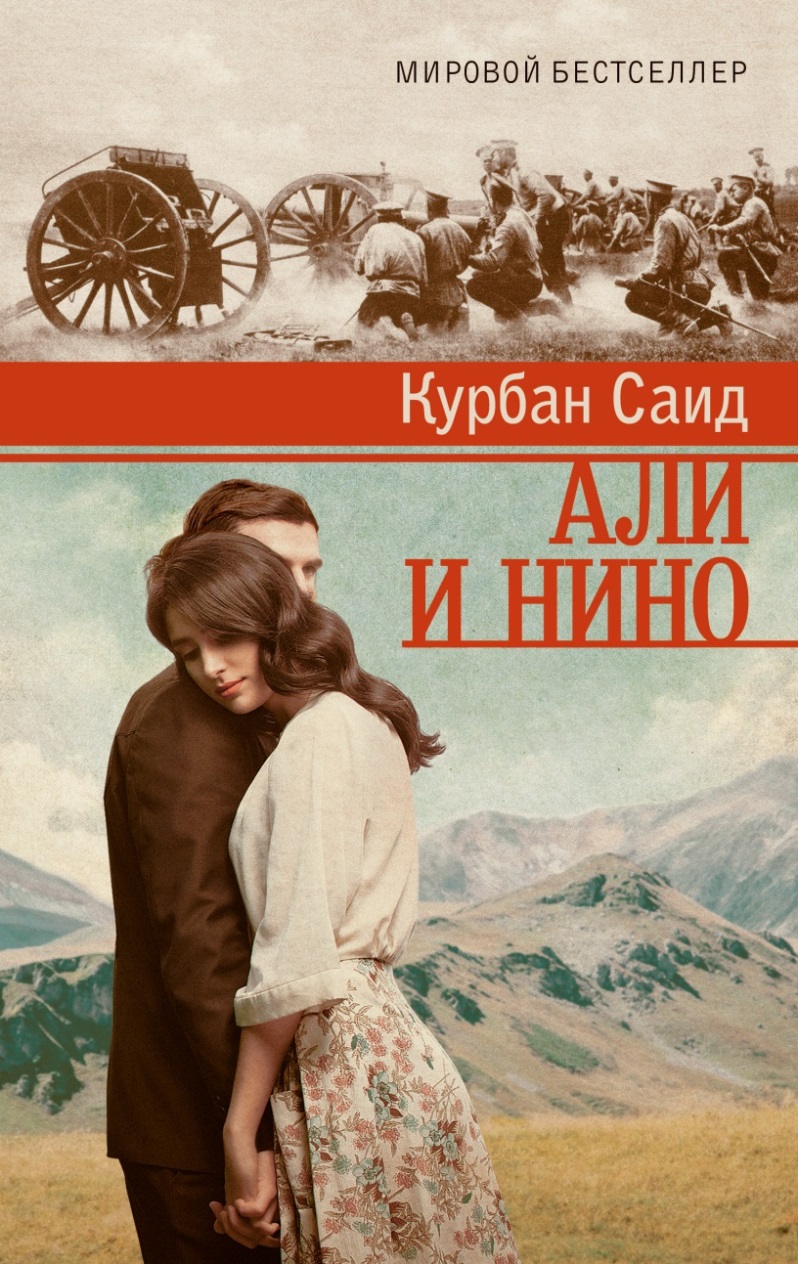 С самого детства Али хан Ширваншир был уверен, что однажды женится на очаровательной грузинской княжне Нино Кипиани. Для него не имело никакого значения, что он мусульманин, а она христианка. Ведь главное, что они беззаветно любят друг друга. Однако Первая мировая война и тесно связанные с нею события в Бакинской губернии вносят в их отношения свои коррективы. Все очевиднее становится на Кавказе противостояние между Востоком и Западом, между реакционной Азией и прогрессивной Европой, между мусульманами и христианами. Влюбленным предстоит преодолеть немало испытаний, дремучих предрассудков, национальных и религиозных границ, пересмотреть собственные взгляды и привычки, пройти через трагические события, которые одно за другим терзают их родной край, — и все ради того, чтобы, не запятнав свою честь, сохранить чувства друг к другу.
84(4Вел)
С 97
Сэмпсон, Фрейя. 
Библиотека моего сердца [Текст] : художественная лит-ра / Фрейя Сэмпсон ; перевод с английского Юлии Хохловой. - Москва : INSPIRIA : Эксмо, 2022. - 316, [1] с.
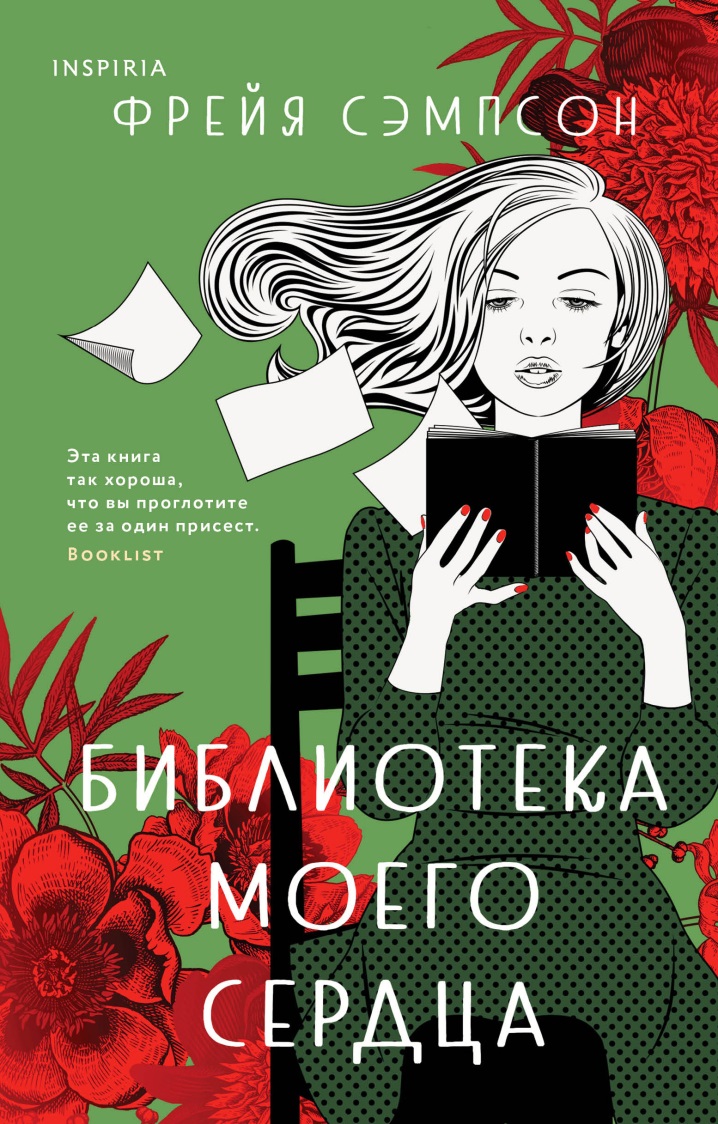 Джун работает в библиотеке, и привычный образ жизни вполне ее устраивает: книжные томики, китайская еда на вынос и пушистый кот Алан Беннетт. Джун знает все о постоянных посетителях библиотеки, но после смерти мамы старается избегать общества людей. Но в один день все меняется. Местные власти грозятся закрыть несколько библиотек, и жители выступают против. Джун хочет присоединиться к недовольным, но сотрудникам библиотеки запрещено участвовать в этом конфликте. Одного местные власти не учли: сотрудникам библиотеки не запрещено распутывать хитрые схемы. Очень скоро Джун поймет, что закрытие библиотеки кое-кому очень выгодно. А значит — надо действовать. Кто знает, может, эта операция по спасению библиотеки снова подарит Джун надежду и откроет сердце для новой дружбы и любви.
16+ 
84(4Вел)
Ф 75
Фоллетт, Кен. 
Ключ к Ребекке [Текст] : роман / Кен Фоллетт ; перевод с английского Д. Грацевич. - Москва : АСТ, 2022. - 381, [2] с. - (Бестселлеры Кена Фоллетта).
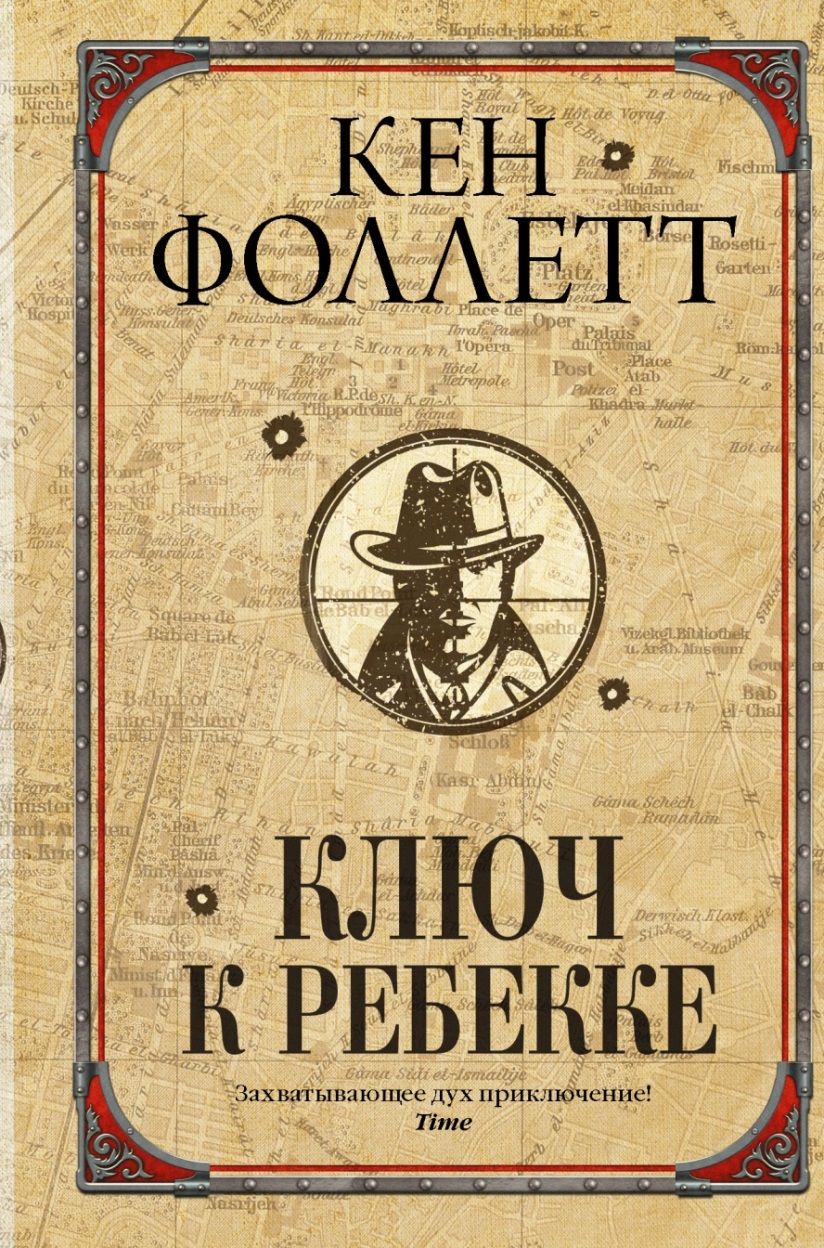 Египет, 1942-й год. Вторая Мировая война расколола на только Запад, но и Восток. На пыльных улочках экзотического Каира развернулась настоящая война «бойцов невидимого фронта» Великобритании и Германии, а местные жители, по давней арабской привычке, пользуются этим, чтобы плести собственные политические интриги. Таков фон, на котором начинается ожесточенное противостояние двух профессионалов Большой игры — немецкого шпиона-диверсанта и английского контрразведчика. Они равно умны и бесстрашны. Равно считают, что цель оправдывает средства, и не готовы щадить ни себя, ни других. Но победа достанется только одному...
16+ 
84(7Сое)
У 13
Уайт, Карен. 
Незнакомцы на Монтегю-стрит [Текст] : роман / Карен Уайт ; перевод с английского Александра Бушуева, Татьяны Бушуевой. - Москва : Эксмо, 2020. - 477, [1] с. - (Зарубежный романтический бестселлер).
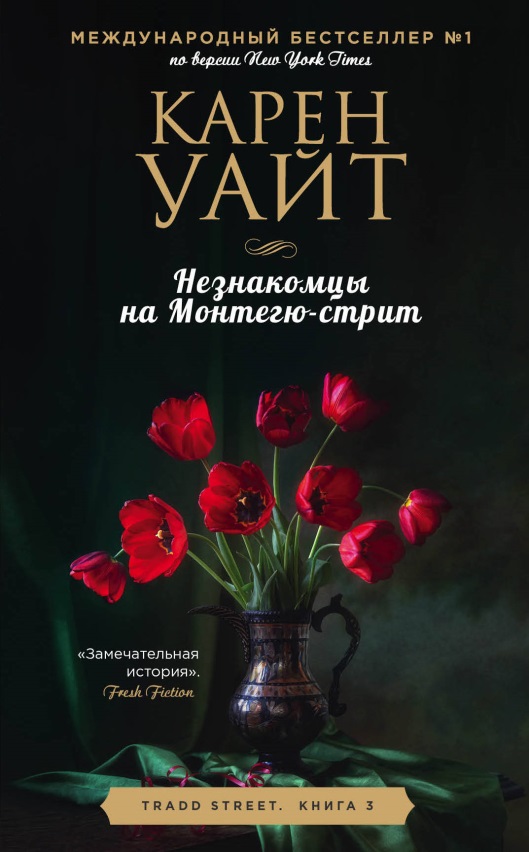 Жизнь Мелани стремительно меняется. С недавних пор в ее доме живет тринадцатилетняя Нола, дочь ее возлюбленного Джека, о существовании которой они оба узнали совсем недавно. У Нолы есть искусно выполненный большой кукольный домик с фигурками обитателей – копия одного из городских старинных особняков. Поговаривают, в особняке, имеющем непростую историю, обитают призраки. Мелани и Джек отправляются к хозяйке дома, чтобы разобраться в этих слухах, потому что с недавних пор Мелани и Нола получают от потусторонних сил загадочные и иногда довольные пугающие знаки.
16+ 
84(4Шве)
Х 39
Хермансон, Мари. 
Чумной остров [Текст] : роман / Мари Хермансон ; перевод со шведского Т. О. Шапошниковой. - Москва : INSPIRIA : Эксмо, 2022. - 348, [1] с. - (Tok. Национальный бестселлер. Швеция).
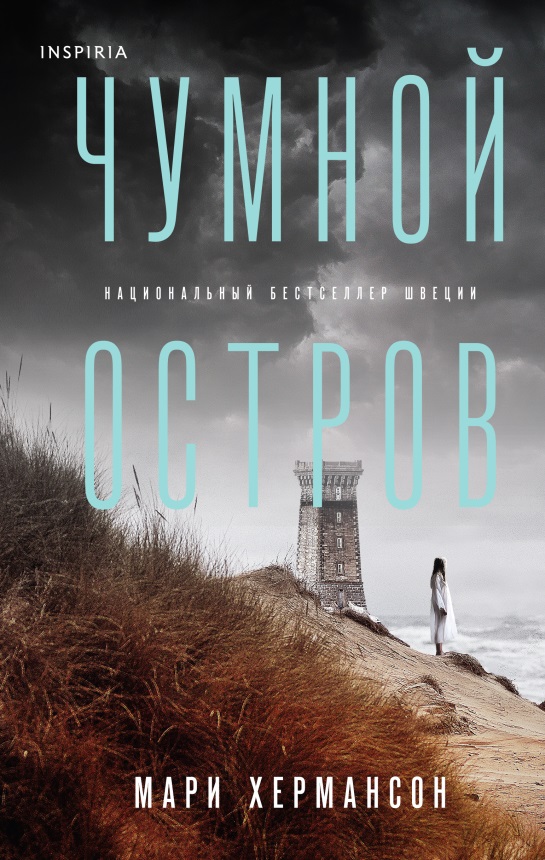 Гётеборг, 1925 год. Из мутных вод реки Севеон вылавливают труп хорошо одетого мужчины. Тонкая, но глубокая кровавая рана, зияющая под шелковым шарфом на его шее, не оставляет сомнений: мужчину удавили. Удавили очень жестоким и экзотическим способом — гарротой, испанским орудием казни, сдавливающим шею тонкой железной струной...Несколько лет назад в Швеции уже произошла целая серия подобных убийств. Тогда преступника схватили, признали невменяемым, и сейчас он — единственный заключенный на удаленном острове, прозванном Чумным. Кстати, на том самом острове, где родился и вырос удавленный мужчина... А недавно знаменитый шведский писатель в деталях описал точно такое же убийство в своем романе. И он тоже психически нездоров и находится под круглосуточным наблюдением... на Чумном острове. Неужели заключенный преступник и модный писатель — это один и тот же человек? Старший констебль полиции Нильс Гуннарссон плывет на остров — и находит безумного сидельца там, где ему и положено быть: в изолированной камере под семью замками...
16+ 
84(7Сое)
Х 70
Хокинс, Рейчел. 
Жена наверху [Текст] : роман / Рейчел Хокинс ; перевод с английского Влады Коваленко. - Москва : АСТ, 2022. - 316, [2] с. - (Сюжеты вне времени).
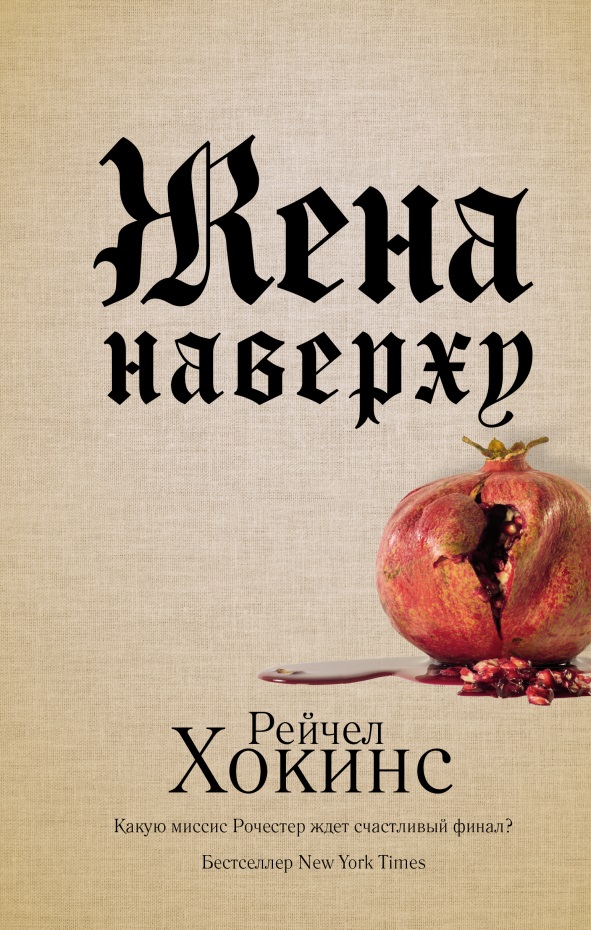 Недавно Джейн приехала в Бирмингем, штат Алабама, и теперь выгуливает собак в Торнфилд-Эстейтс — элитном районе с блестящими внедорожниками и скучающими домохозяйками. В месте, где никто не заметит, если она возьмет себе выброшенные безделушки или снимет украшения с туалетных столиков своих обеспеченных клиентов. Где никому не придет в голову спросить, настоящее ли ее имя — Джейн. Удача изменяет ей, когда она встречает овдовевшего Эдди Рочестера. И чем сильнее разгораются их чувства, тем неустаннее ее преследует легенда о Беа, амбициозной и успешной красавице, погибшей в водах озера. Как у нее, обычной Джейн, получится соответствовать таким требованиям? И сможет ли она завоевать сердце Эдди до того, как ее прошлое — или его — настигнет их?
16+ 
84(7Сое)
Ч-43
Ченс, Меган. 
Великолепные руины [Текст] : роман / Меган Ченс ; перевод с английского Ирины Павловой. - Москва : АСТ, 2022. - 381, [2] с. - (Голоса времени).
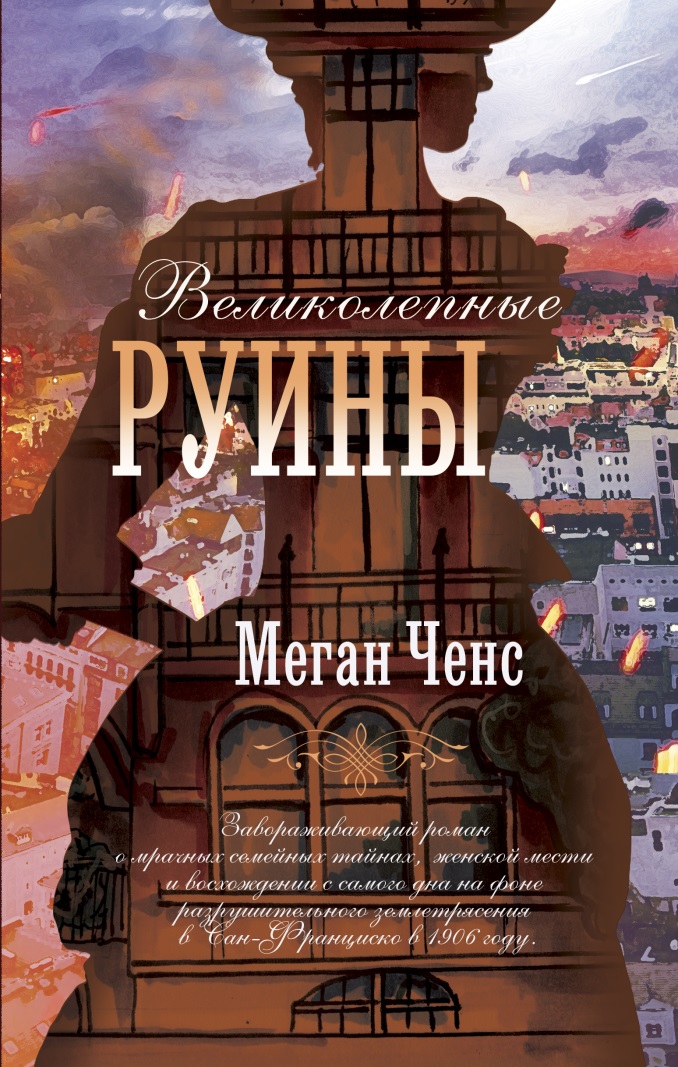 Завораживающий роман о мрачных семейных тайнах, женской мести и восхождении с самого дна на фоне разрушительного землетрясения в Сан-Франциско в 1906 году. После смерти матери Мэй Кимбл без гроша в кармане живет одна, пока тетя, о существовании которой та не подозревала, не увозит ее в Сан-Франциско. Там Мэй приветствуют в богатой семье Салливанов и в их кругу общения. Поначалу ошеломленная богатством новой жизни, постепенно Мэй понимает, что в закоулках особняка Салливанов скрываются темные тайны. Ее очаровательная кузина часто исчезает по ночам. Тетя бродит одна в тумане. А служанка постоянно намекает,что Мэй в опасности. Попав в ловушку, Мэй рискует потерять все, включая свободу. Затем ранним апрельским утром Сан-Франциско рушится. Из тлеющих руин Мэй отправляется в мучительный путь, чтобы вернуть то, что ей принадлежит. Этот трагический поворот судьбы, наряду с помощью бесстрашного журналиста, позволит Мэй отомстить врагам. Но использует ли она этот шанс?